Покупка ESG-индексных фондов акций
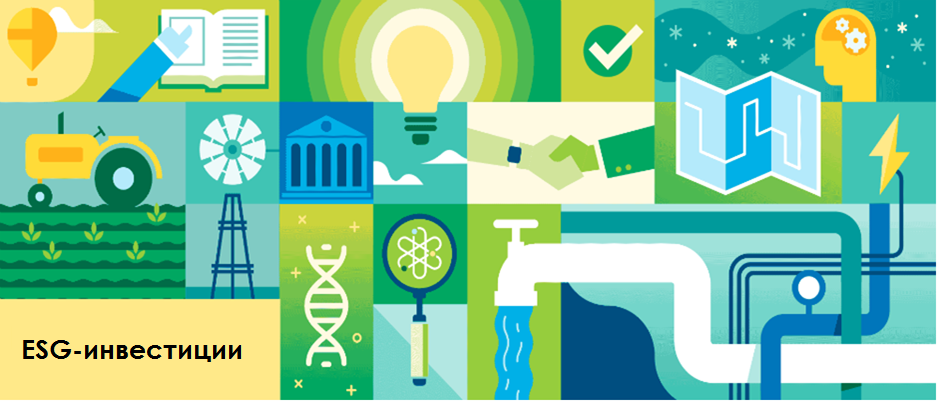 1
Пример Фондов акций/ETF с ESG
USD:iShares MSCI USA ESG Select ETF (SUSA)iShares ESG Aware MSCI EAFE ETF (ESGD)VanEck Semiconductor ETF (SMH)Vanguard ESG U.S. Stock ETF (ESGV)
EUR:ISHARES EUROPE ESG USD-DIST (SLMD)ISHARES MSCI EUROPE SRI (IUSK)ISHARES MSCI EMU ESG SCREEND (SLMA)SPDR® STOXX Europe 600 SRI UCITS ETF (ZPDX)
2